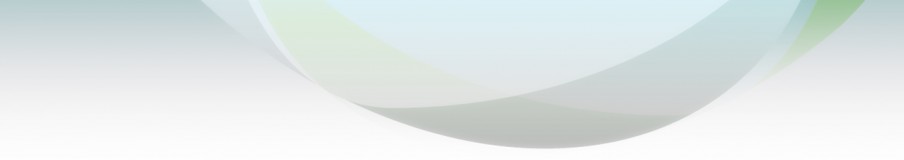 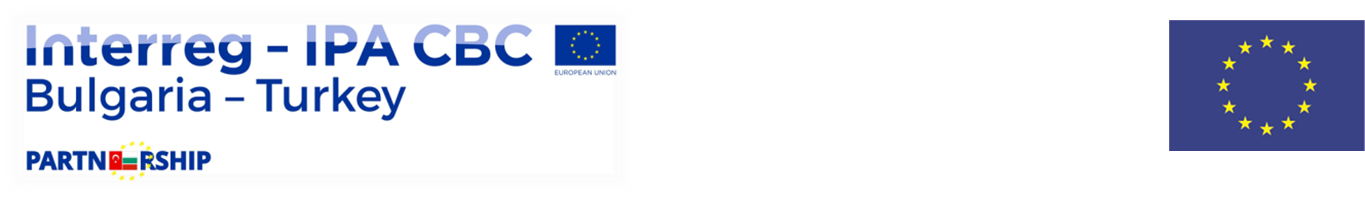 МОЪВЕДДУЛ 2.1 
МОДУЛ 1.1

ПРОЦЕДУРИ ЗА ПОД-ДОГОВАРЯНЕ
Хасково, 29 март 2017 
ОБУЧЕНИЕ „ИЗПЪЛНЕНИЕ НА ПРОЕКТИ“
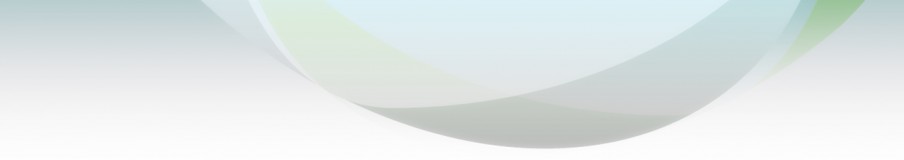 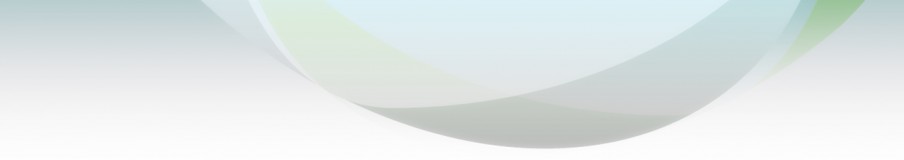 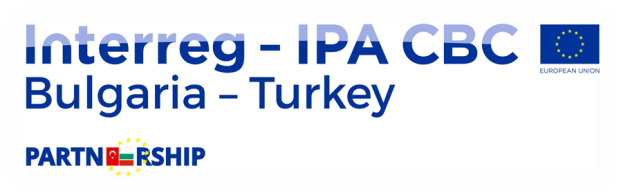 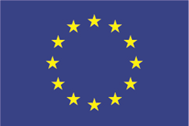 ПРАВНА РАМКА
Чл. 10, ал. 4, т. 7 от Договора за субсидия;
Регламент (ЕС, Евратом) № 966/2012 - втора част, дял IV, глава 3 и 
Делегиран регламент (ЕС) № 1268/2012 - втора част, дял II, глава 3.

Прилагат се в целия програмен район на територията на държавата членка и на бенефициента или бенефициентите по ИПП II.
Ръководства: 
Практическо ръководство за договорни процедури за външни действия на Европейския съюз (PRAG), http://ec.europa.eu/europeaid/prag/
Глава 4 от Ръководството за изпълнение на проекти (PIM)
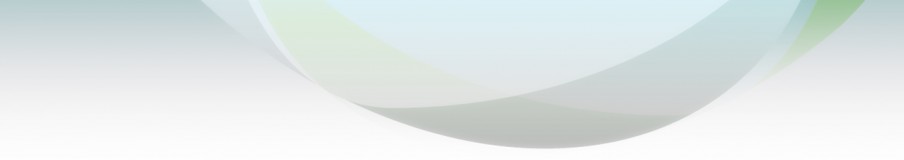 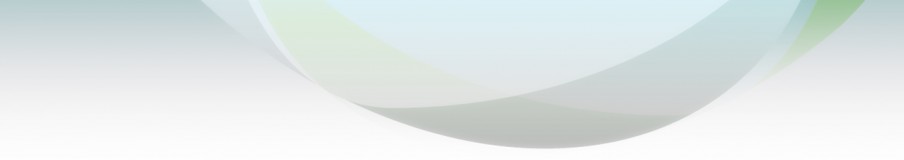 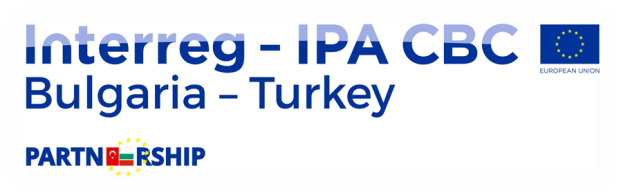 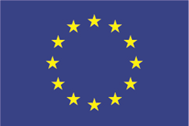 ОСНОВНИ ПРИНЦИПИ
Процедурите за под-договаряне се извършват на принципа на конкурентния избор, като бенефициентите (партньорите) по договорите за субсидия следва да:
 	   - осигурят прозрачност, пропорционалност, равнопоставеност и  липса на дискриминация при избора на подизпълнители по програмата и 
	   - гарантират получаването на исканото качество на услугата, доставката или строителството при най-добрата възможна цена.
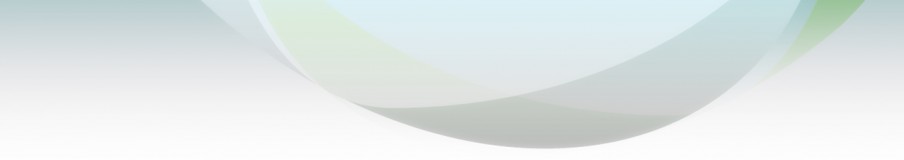 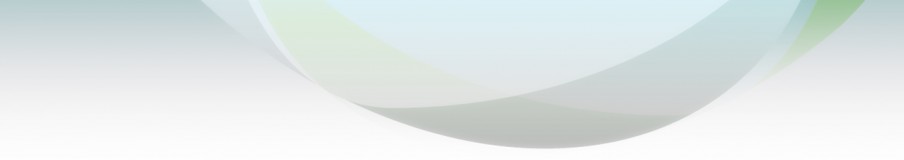 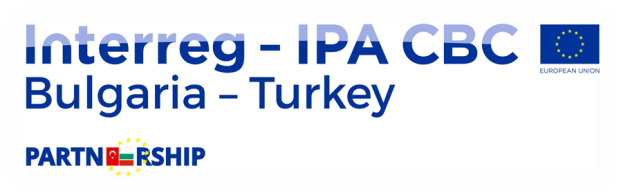 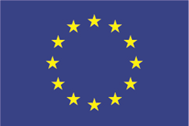 ОСНОВНИ ПРАВИЛА
Националност на под-доставчиците (Анекс A2a)
Произход на стоките; 
Основания за отстраняване; 
Административни и финансови санкции; 
Визуализация; 
Конфликт на интереси и други.
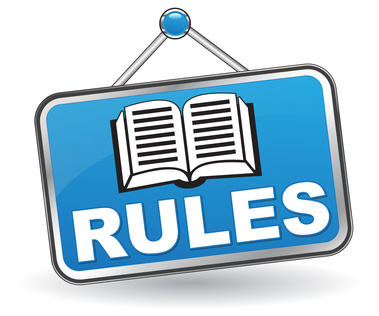 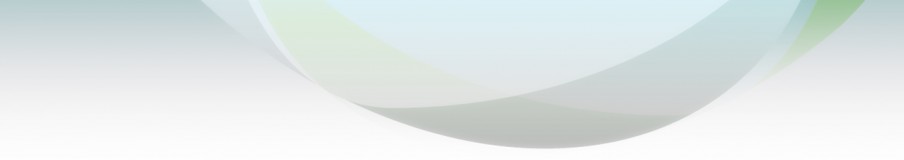 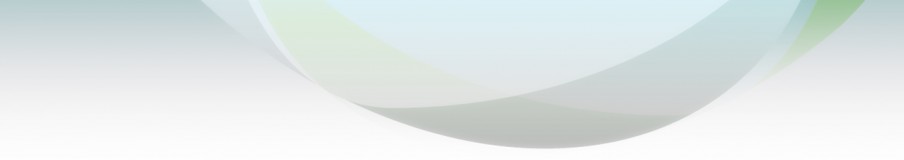 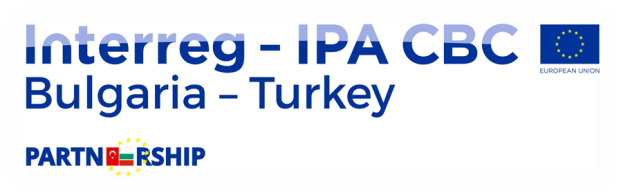 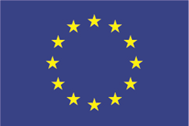 ФОРМУЛЯРИ
PRAG и PIM предоставят стандартизирани формуляри, които са задължителни  - достатъчна база за подготовка на тръжното досие и провеждане на процедура;
Употребата на английски език допринася за ефективност, сравнимост, прилагане на еднакъв подход;
Офертите и останалата кореспонденция и документация свързана с търга - на английски език;
При промяна на правилата/анексите – формулярите/правилата съобразно валидната към момента на стартиране на процедурата версия на PRAG/PIM;
Неспазването на правилата за под-договаряне е основание за непризнаване на разходите.
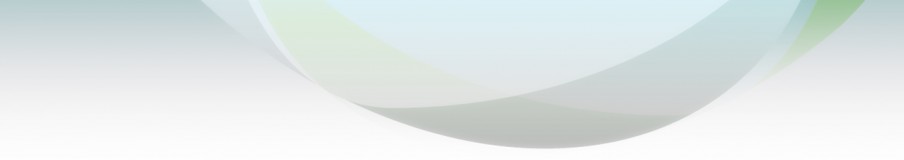 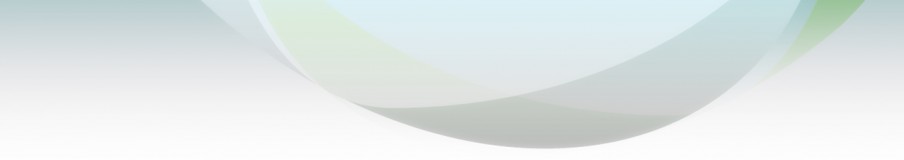 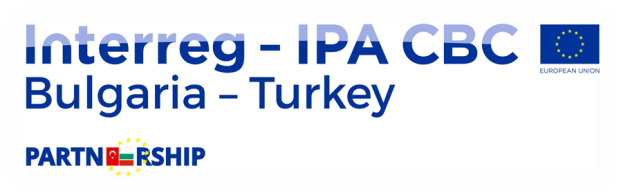 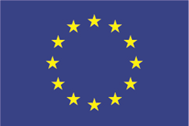 ИЗБОР НА ПРОЦЕДУРА
Типа и стойностния размер на договора определят вида на приложимата процедурата;
Три типа договори:
Услуги (напр. техническа помощ и проучвания/изследвания),
Доставки (напр. оборудване и материали) и 
Строителство (напр. изпълнение или проектиране и изпълнение на строеж, ремонт на инфраструктура).
Стойностните праговете се базират на максималния бюджет за договора, вкл. съ-финансирането от страна на бенефициента;
Ако договорът е разделен на лотове, сборът от стойностите им определя приложимата процедура;
При смесени договори – процедурата се определя с оглед на преобладаващия аспект, който се оценява въз основа на относителната стойност и оперативното значение на различните елементи на поръчката;
Процедурите не трябва да се разделят изкуствено с цел да се заобиколят стойностните прагове. Сходните услуги/доставки/строителство се включват в една поръчка.
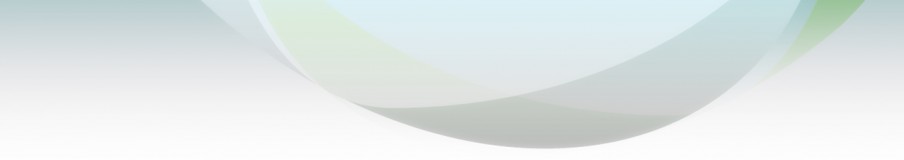 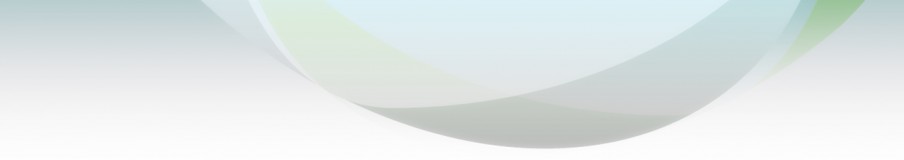 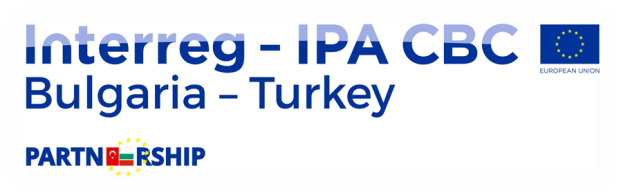 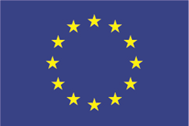 СТОЙНОСТНИ ПРАГОВЕ
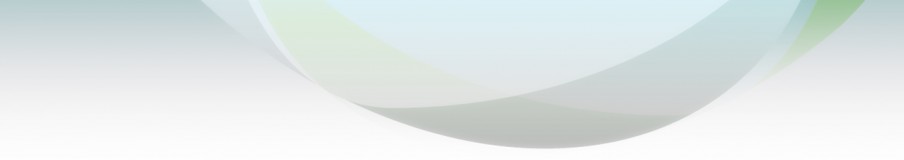 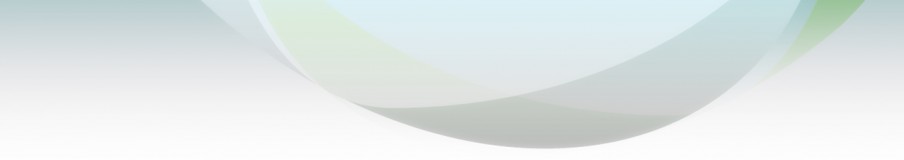 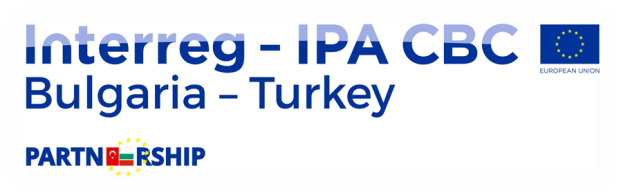 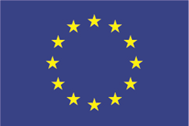 РАЗХОДИ ненадвишаващи 2500 Евро 
(≤ € 2 500)
Ако планирате възлагане на услуги, доставки или строителни работи на стойност  ≤ € 2,500 при които не съществува възможност за обединяване на съответните разходи /бюджетни пера/, провеждането на тръжна процедура и събирането на оферти не е задължително. Плащането може да се извърши въз основа на фактура.
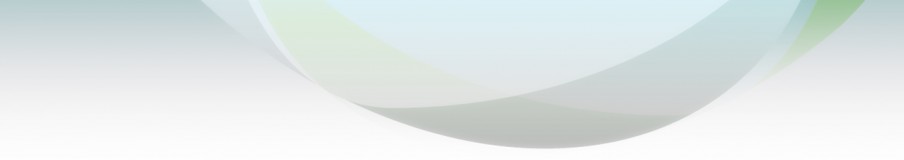 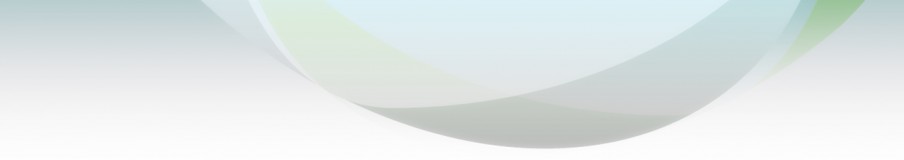 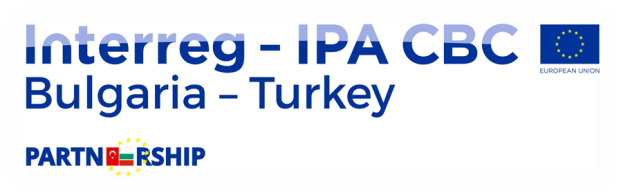 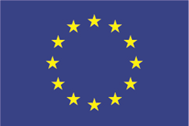 ОПРОСТЕНА ПРОЦЕДУРА (≤ € 20 000)/Single Tender/
Прилага се при всички типове договори (услуга, доставка, строителство);
Тръжна документация: опростен пакет на тръжната документация (за услуги и строителство, при оценка на повече от една оферта) или адаптираните от УО опростени тръжни досиета за услуги, доставки и строителство – Анекс 14.1.2 от PIM (при оценка на една оферта). Допустими са изменения/добавки в съдържанието и анексите на предложените досиета при повишена сложност и специфика на търга;
Публикация – не се изисква;
Брой покани - 1 поканен участник (препоръчително е повече от един). Обосновка за избора на поканената фирма/и - включва се в доклада от преговорите (Negotiation report);
Срок за подаване на оферти – минимум 15 дни (минималният срок между датата на изпращане на писмото с покана за представяне на оферти и крайната дата за получаване на офертите изразен в календарни дни);
Срокът трябва да е достатъчно дълъг, за да даде на заинтересованите страни разумен и достатъчен период за подготовка и представяне на офертите;
Не се изисква назначаване на комисия за оценка.
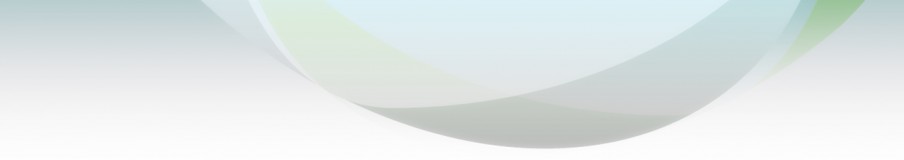 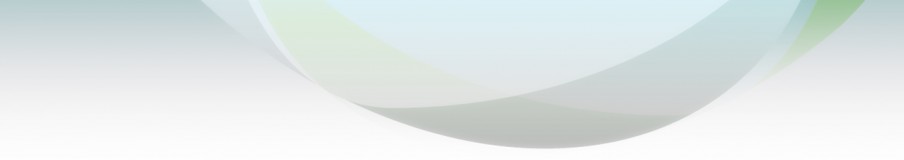 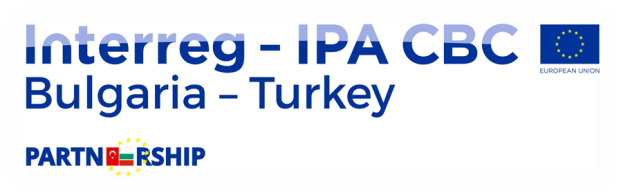 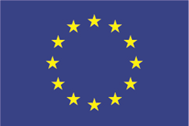 ОЦЕНКА ПРИ ОПРОСТЕНА ПРОЦЕДУРА 
(≤ € 20 000)
Сравнение на техническите изисквания в тръжното досие с предложените техническите параметри в офертата. Ако са получени две и повече оферти, следва да се приложат критериите за възлагане при услуги (икономически най-изгодна оферта), доставки и строителство (най-ниска цена);
Възложителят изготвя доклад съобразно Annex А10_b Negotiation report for single tender procedure, където се описват начините за определяне на участниците и установяване на цената, както и основанията за решението за възлагане на обществената поръчка;
Възложителят трябва да  гарантира, че са приложени основните принципи за възлагане на обществени поръчки, като например:
принципът „най-доброто качество за най-ниска цена“ (интернет проучване на цените, сравнение между сходни договори и др.); 
проверка за съответствие с правилата за допустимост (правилото за националност и произход и др.);
наличието на  капацитет за изпълнение на поръчката;
отсъствие на обстоятелства за отстраняване.
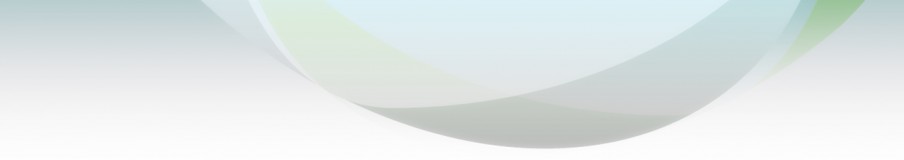 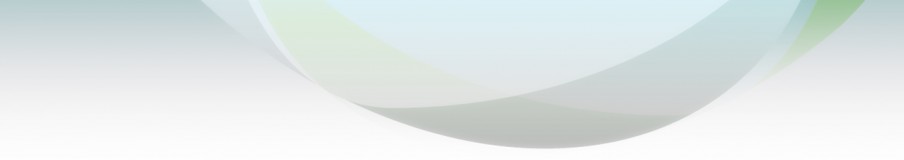 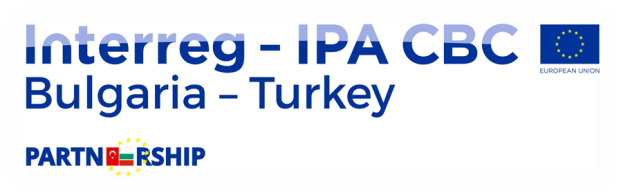 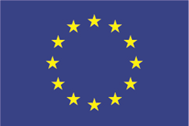 ОЦЕНКА ПРИ ОПРОСТЕНА ПРОЦЕДУРА 
(≤ € 20 000)
Представяне на допълнителни документи от участника/ците в търга (доказателства за произход, документи доказващи, че участникът не е в ситуация на недопустимост, и др.);
Документите доказващи декларираните от участника/ците в търга  обстоятелства следва да се изискат най-късно на етап оценка, но преди сключване на договора. Прилагат се към Анекс a 10_b;
Докладът от преговорите се одобрява от Възложителя;
Писмени уведомления до спечелилия участник в търга и неуспелите кандидати;
Сключване на Договор в съответствие с формулярите B8, C4, D4 или тези в опростените досиета (Анекс 14.1 от PIM).
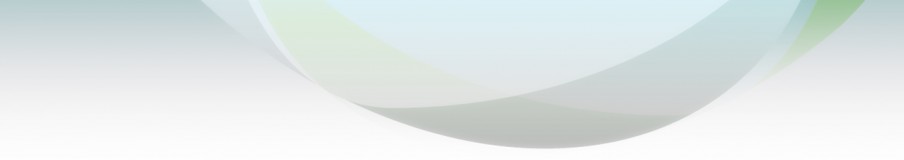 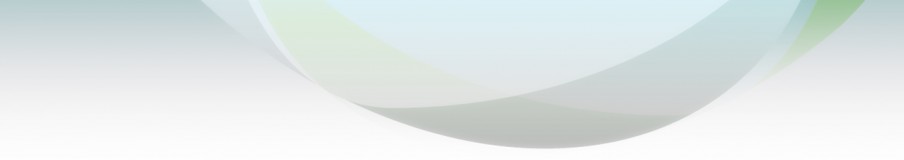 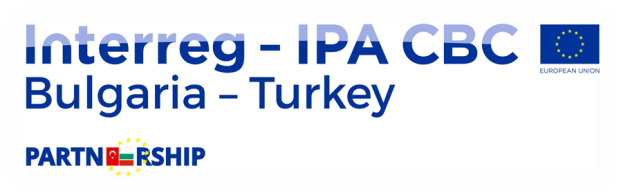 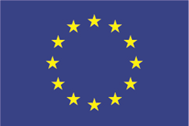 ОГРАНИЧЕНА ПРОЦЕДУРА/Competitive Negotiated Procedure/
Прилага се при всички видове договори (услуга, доставка, строителство).
Тръжна документация - опростените пакети на тръжната документация (за услуги и строителство) и  стандартните тръжни документи – група C от анексите в PRAG за доставки.
Публикация – обявлението и тръжното досие следва да се публикуват на интернет страниците на Програмата и на Възложителя.
Брой покани - минимум 3 поканени участника. Възложителят изпраща едновременно поканите, придружени от тръжното досие (може и в електронен вариант). Изборът на контрагенти следва да е обоснован.
Срок за подаване на оферти – минимум 30 дни от изпращане на поканата.
Ако след консултация с оферентите възложителят получи само една оферта, която е приемлива от административна и техническа гледна точка, поръчката може да бъде възложена, ако са изпълнени критериите за възлагане.
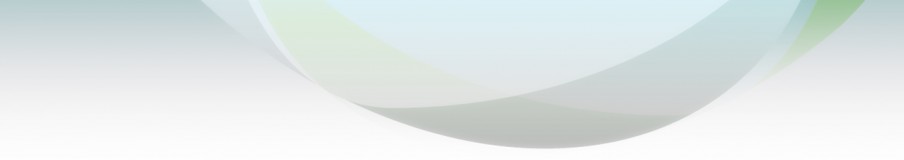 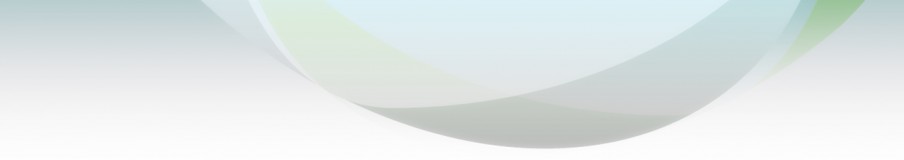 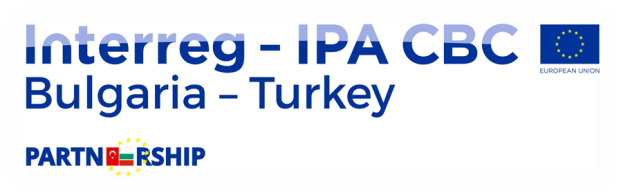 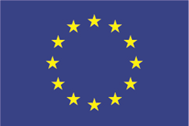 ОЦЕНКА ПРИ ПРОЦЕДУРИ НАД € 20 000
Постъпилите оферти се регистрират. Отбелязват се дата и час на пристигане;
Отварят се и се оценяват от комисия, която притежава необходимия технически и административен опит. Всеки член на оценителната комисия следва да владее в достатъчна степен езика на който са подадени офертите. Комисията се назначава с административен акт (заповед) на Възложителя;
Състав на комисията - председател, секретар и нечетен брой членове, най-малко трима, с необходимите технически, административни и експертни познания за оценка на офертите;
Членовете на комисията подписват декларация за безпристрастност и поверителност (Анекс А4 от PRAG);
Сесията за отваряне на офертите е публична, но е ограничена само до представителите на фирмите подали оферти;
Административна проверка, техническа оценка, финансова оценка;
Оценителен доклад – описва всички стъпки, действия и решения на оценителната комисия. Незадоволителното качество на документа представлява нарушение на принципа за прозрачност при възлагане на договори на под-доставчици.
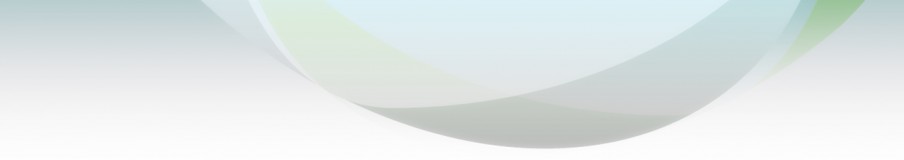 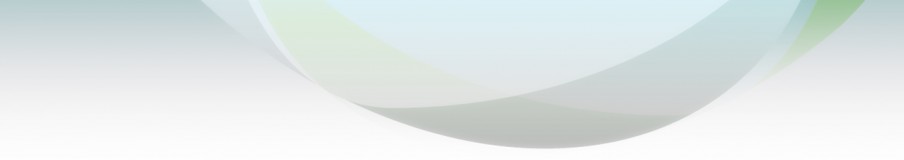 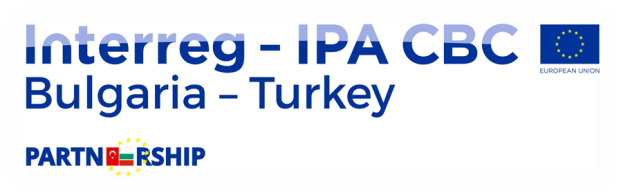 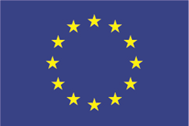 КРИТЕРИИ ЗА ВЪЗЛАГАНЕ
При договори за услуга – технически отговарящата оферта, която предлага най-доброто съотношение между качество и цена. Сравнение между получените оферти в съотношение цена (20%) и техническа оферта (80%);

При договори за доставка и строителство – най-ниската цена на технически отговарящата оферта.
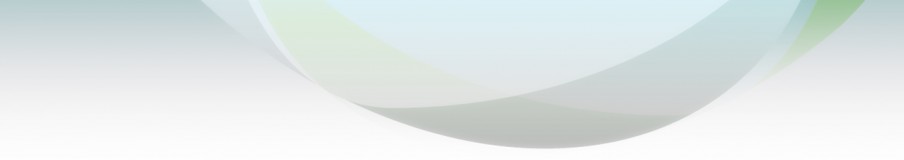 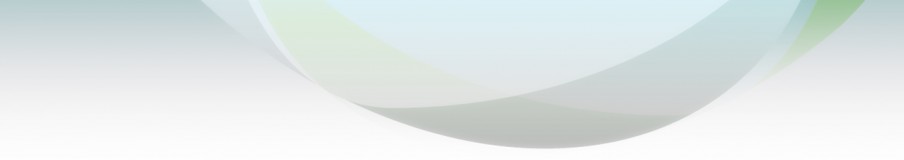 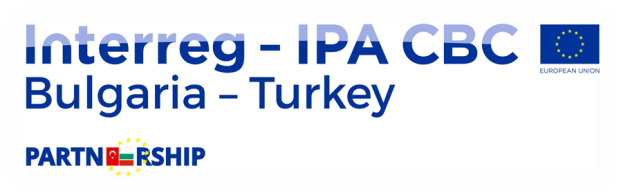 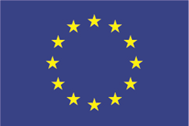 ТЕХНИЧЕСКО ЗАДАНИЕ – ОСНОВНИ ПРИНЦИПИ
Техническото задание (ToR) - всички детайли на желаната услуга и очакваните резултати от договора. Разработва се от възложителя; 
Част е от тръжното досие и впоследствие се превръща в приложение към договора; 
При участие на външни експерти в разработването му, те следва да подпишат Декларация за обективност и поверителност (Анекс А от PRAG); 
Структура - съобразно Анекс B8е или Анекс B8f:
Обща информация; 
Цел, предназначение и очаквани резултати; 
Предположения и рискове; 
Обхват на работа; 
Логистика и времеви график; 
Изисквания; 
Доклади; 
Наблюдение и оценка.
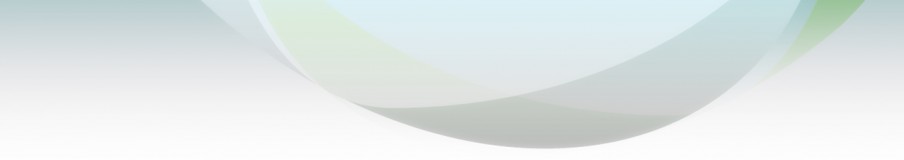 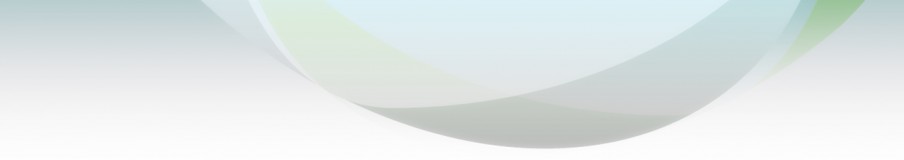 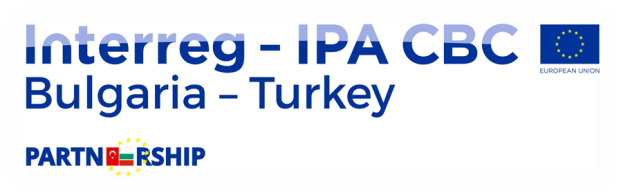 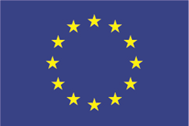 ПРЕПОРЪКИ
При разработване на техническо задание (ТЗ):
Ограничителни условия в ТЗ – нарушават свободната конкуренция; 
Да се включат достатъчно детайли относно качеството на исканите услуги; конкретен брой необходими хора/експерти, конкретните параметри на работа; 
Точно съответствие между услугата в ТЗ и дейностите, и техния бюджет, съгласно Договора за субсидия;
Да не се описва по-голям/по-малък обем задачи от заложените в Договора за субсидия.

При отчитането на услугите:
Да се спазват разпоредбите на Чл. 7 от ТЗ. Да се изискват от изпълнителя необходимите отчети като брой и видове;
Отчетите от Изпълнителя по договора за услуга да съдържат достатъчно информация, която да конкретизира извършената услуга;
Несъответствието между доклади и задание/договор е основание за финансови корекции.
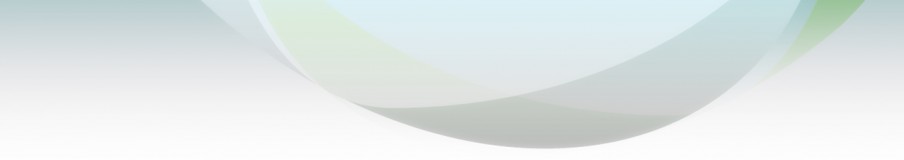 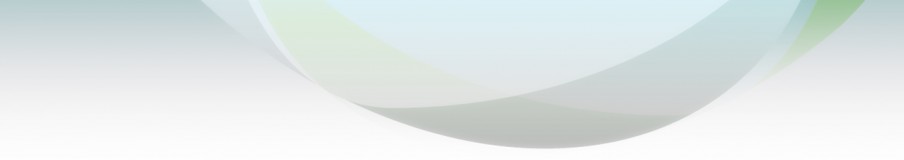 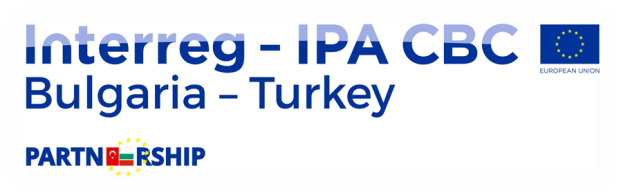 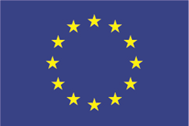 ТЕХНИЧЕСКИТЕ СПЕЦИФИКАЦИИ
Ключов елемент на тръжното досие за доставка. Тук се описват характеристиките на желаното оборудване и броя на всеки елемент на доставката. Спазва се формата на Анекс C4f.
Позоваването на търговски марки е недопустимо. Следва да се опише желаната функционалност или технически параметри на всеки елемент от доставката.
Пълно съответствие с техническата спецификация в Договора за субсидия.

Приемане на доставките: 
Временен/окончателен приемо-предавателен протокол; 
Търговска гаранция; 
Фактура; 
Сертификат за произход, ако такъв се изисква;
Визуализация.
Във всички придружаващи документи следва да е налична пълна идентификация на доставените артикули, чрез вписване на техните серийните номера, заедно с конкретните марка, модел и разновидност .
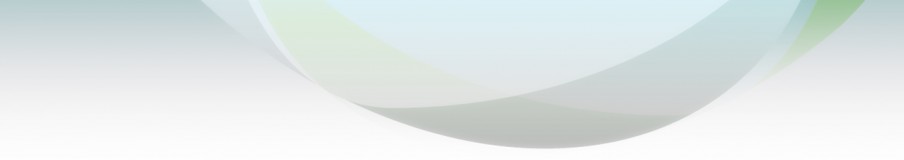 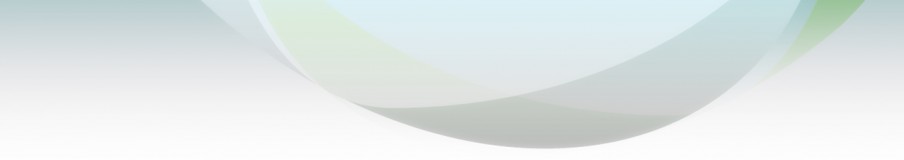 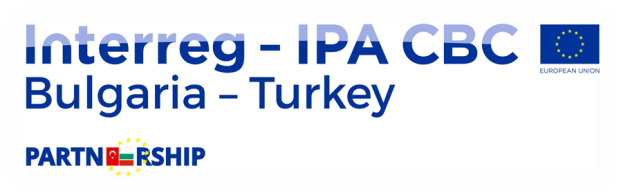 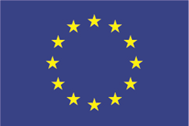 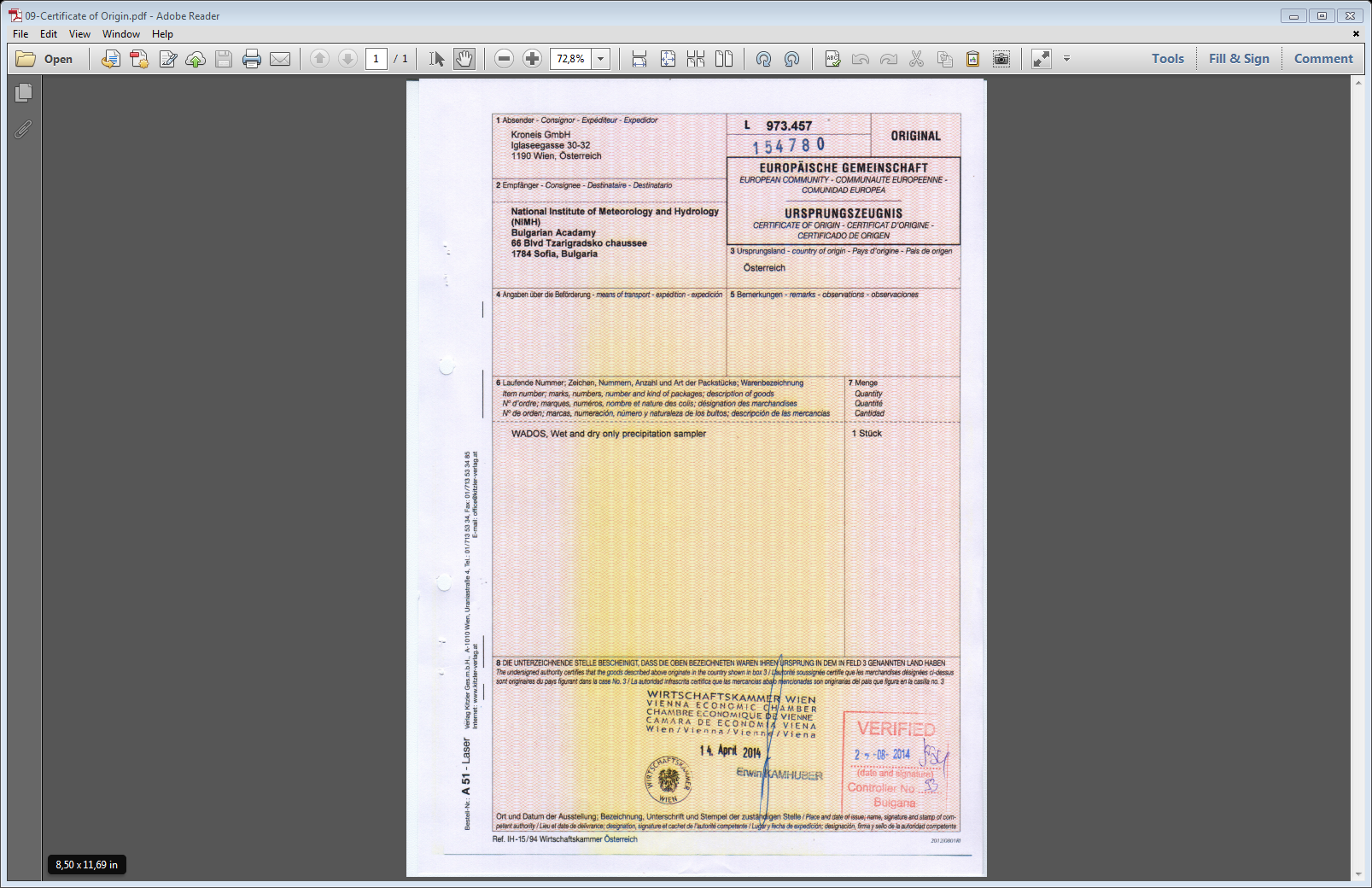 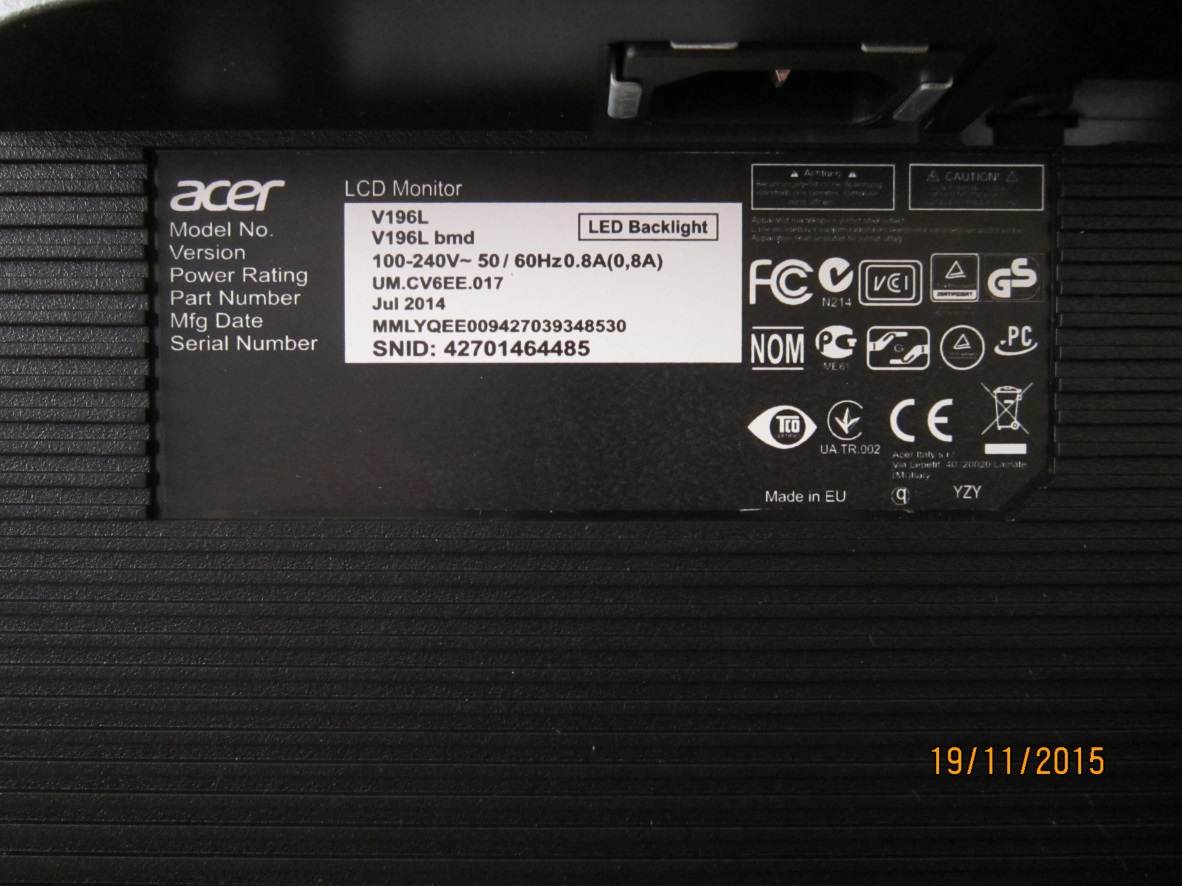 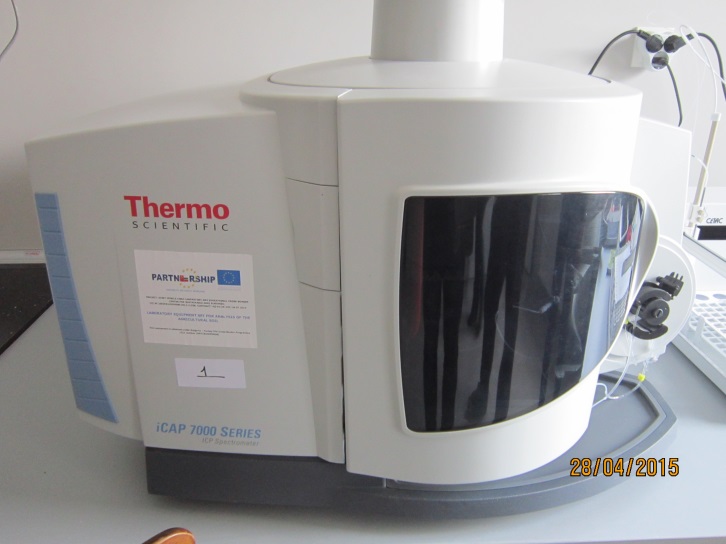 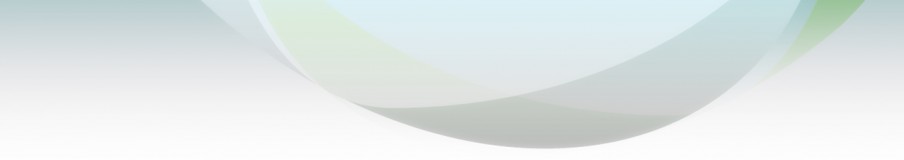 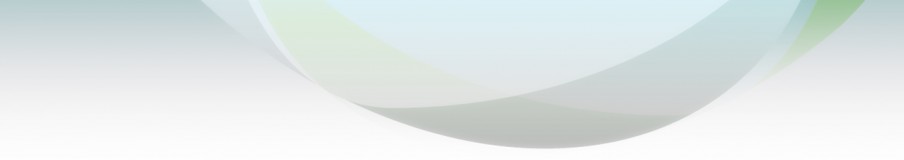 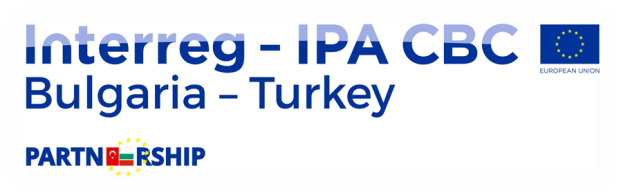 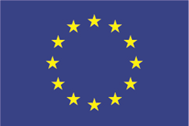 ПРОИЗХОД НА ДОСТАВКИТЕ
Всички доставки (стоки и материали) закупени по договор, финансиран от Инструмент ИПП следва да произхождат от Европейския съюз или допустима страна - Анекс A2а на PRAG;
Страната на произход е страната в която доставките са произведени или са претърпели последната си икономически обоснована и значима трансформация;
Оферти, които не удовлетворяват правилото за произход следва да бъдат отхвърлени на етап оценка или преди сключване на договор;
Доставчикът трябва да удостовери произхода на предлаганите стоки или материали;
При доставка на системи, състоящи се от повече от един компонент се определя произхода на всеки отделен  компонент;
Правилото за произход не се отнася за оборудването на строителя.
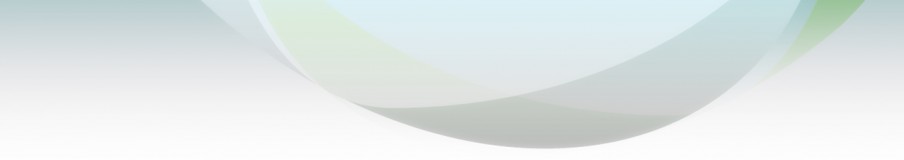 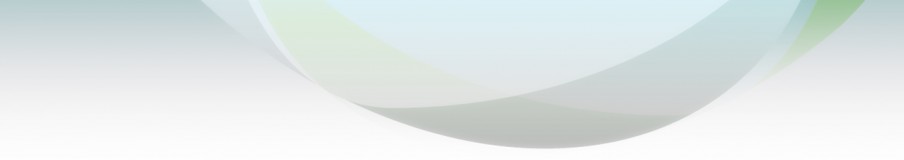 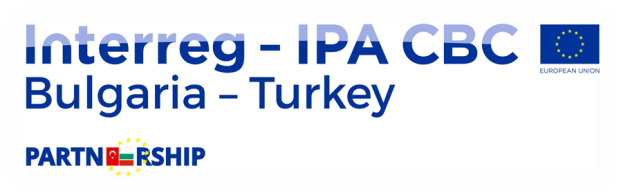 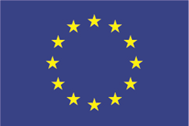 ПЪЛНА ОТМЯНА НА ПРАВИЛОТО ЗА ПРОИЗХОД
Клауза за пълна отмяна на правилото за произход - при стойности под прага на ограничената процедура, т.е. < EUR 100 000;
Ако договорът е разделен на лотове, правилото важи за всеки отделен лот, който е на стойност под EUR 100 000;
Клаузата за пълна отмяна на правилото за произход на стоките се посочва в Обявлението за договор (Contract notice) или Инструкциите за участниците – при опростена процедура (single tender);
Не се представят доказателства за произхода на доставките в този случай; 
Пример: При доставка на три превозни средства на обща стойност 90,000 EUR (30,000 EUR единична стойност) не се изисква доказване на произхода, ако е приложена клаузата за пълна отмяна. Ако стойността на трите превозни средства е 120,000 EUR (40,000 EUR единична стойност) клаузата за пълна отмяна е неприложима, и произходът следва да бъде документално доказан със сертификат за произход;
Сертификатите за произход се издават от компетентните органи (например ТПП).
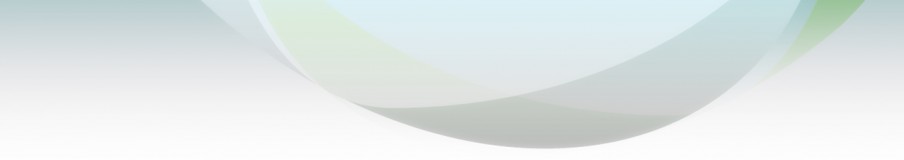 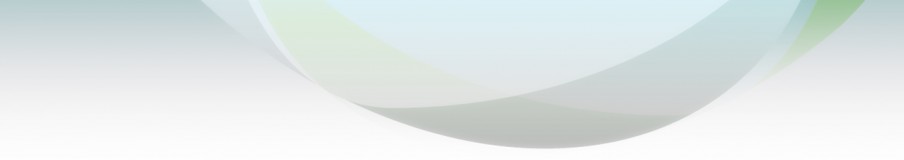 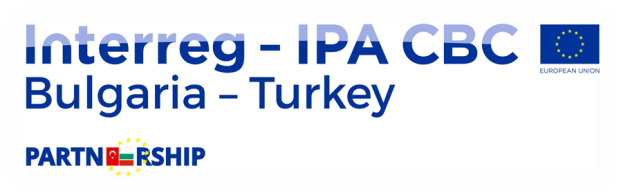 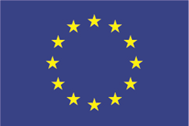 ОТМЯНА НА ПРАВИЛОТО ЗА ПРОИЗХОД от УО
Допускат се изключения от правилото за произход в съответствие с т. 2.3.2 “Derogations to the rules of nationality and origin” от PRAG,  Commission Decision C(2011) 3740, и част 4.5. от PIM;
Отмяната на изискването за произход се разрешава за всеки отделен случай от Управляващия орган на програмата преди стартиране на съответната тръжна процедура;
Отмяната трябва да се запише в обявлението/инструкциите ако съответните доставки подлежат на процедиране; 
Отмяната на изискването за произход може да се обоснове на базата на: 
Отсъствие на продукти и услуги на пазара на съответните държави;
Спешна необходимост от доставка;
Невъзможност или неимоверно затруднение при изпълнението на дейност от проекта, самия проект или програмата.
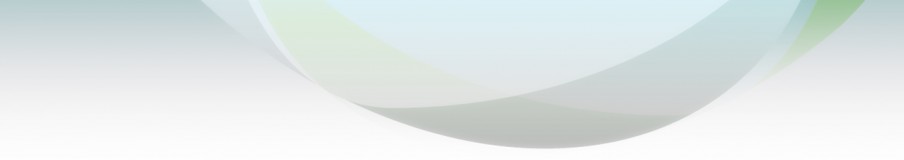 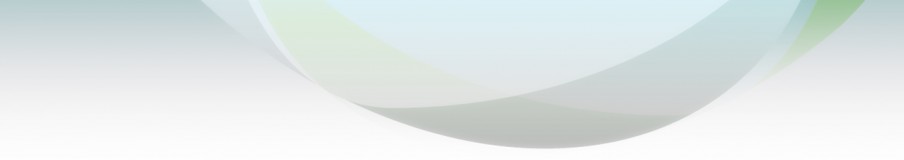 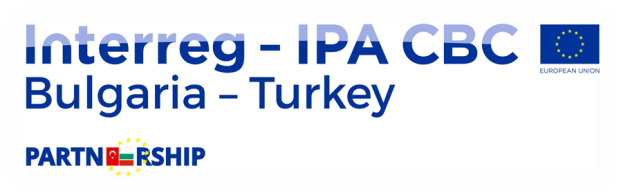 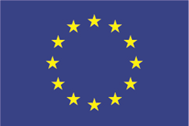 ПРОЦЕДУРА ЗА ОТМЯНА НА ИЗИСКВАНЕТО ЗА ПРОИЗХОД
Изготвяне на искане от ВП, подкрепено с изискуемите документи - Annex 13 “Request of derogation to the rule of origin“. Ако отмяната се отнася за проектен партньор, искането трябва да се изпрати от ВП;
Изпращане на искането до СС; 
До 5 календарни дни от получаване на искането СС извършва административна проверка;
СС в случай на установена липса или непълнота в документацията уведомява ВП, който трябва да изпрати ревизираната документация в срок от 5 дни от получаване на уведомителното писмо; 
УО подготвя и изпраща Решение за одобрение или отхвърляне на искането за отмяна;
Проектен партньор не може да се позове на разрешение за отмяна на правилото на произход за определен артикул, издадено на друг партньор или по друг проект, въпреки сходството на доставките.
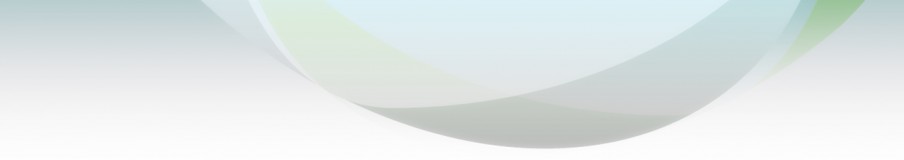 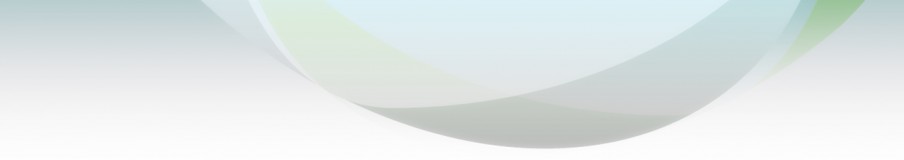 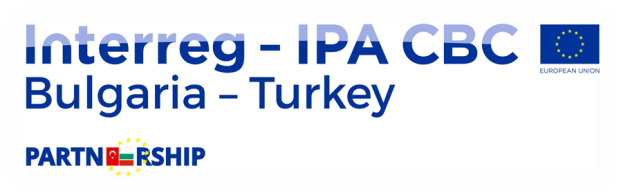 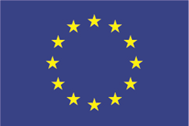 ВАЖНО !
С изключение на опростената процедура, при всички останали случаи (т.е. при договори над 20 000 Евро) в срок не по-късно от 15 дни преди крайния срок за получаване на оферти бенефициентът следва да покани представители на СС за участие като наблюдатели в оценителния процес!

Тръжната документация за всички процедури с изключение на опростената процедура (single tender) се изпраща до СС за публикуване на интернет страницата на Програмата http://www.ipacbc-bgtr.eu.
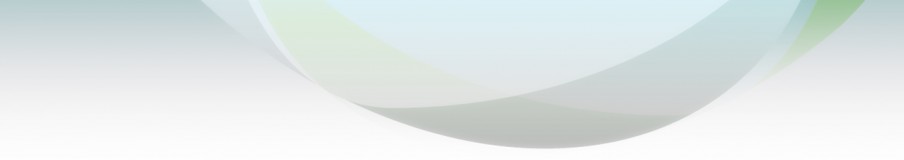 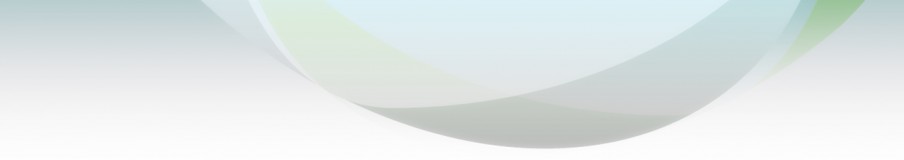 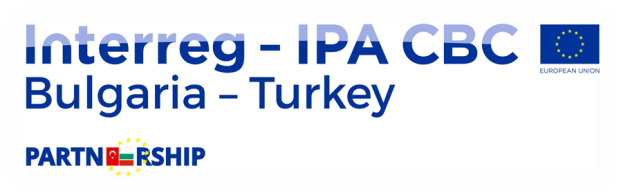 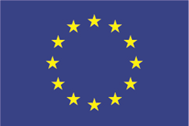 ПУБЛИКАЦИИ
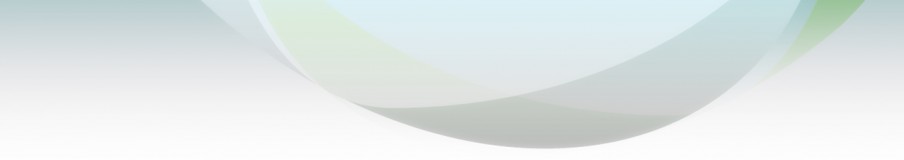 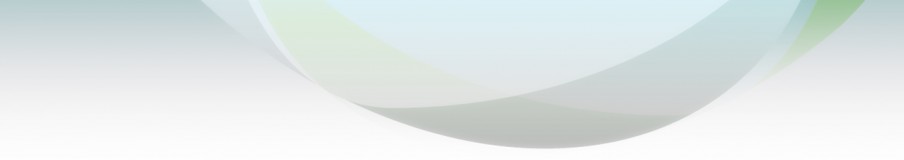 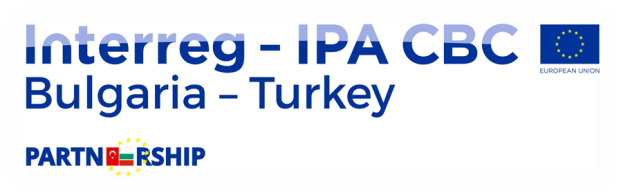 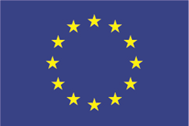 ПЛАН ЗА ПРОВЕЖДАНЕ НА ТРЪЖНИ ПРОЦЕДУРИ
Бенефициентите по договора за субсидия (партньорите) пристъпват към подготовка и стартиране на съответните процедури по под-договаряне, само в случай на одобрен от СС План за провеждане на тръжните процедури.
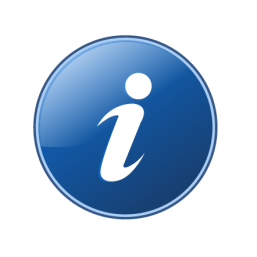 План за тръжните процедури – Project Procurement Plan (Приложение 2 към Наръчника за изпълнение на проекти) и в БП;
Водещият партньор обобщава частите от плана за тръжните процедури на всички партньори по договора за субсидия;
Водещият партньор предоставя на СС обобщения План за тръжните процедури по проекта в срок до 10 дни от датата на влизане в сила на договора за субсидия, посредством портала за бенефициенти.
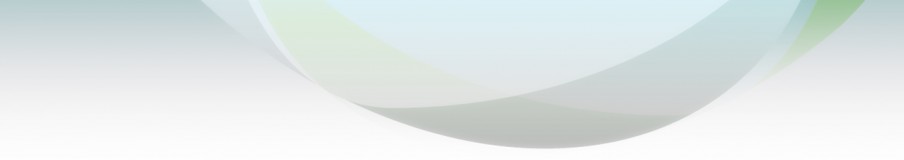 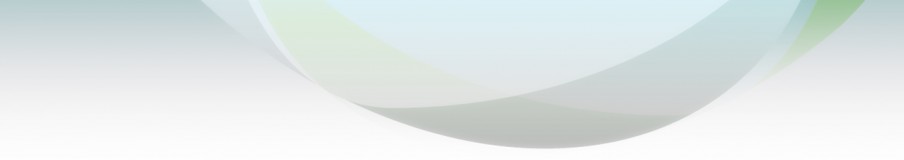 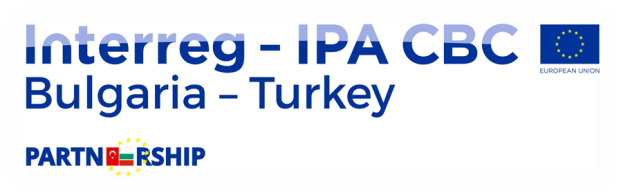 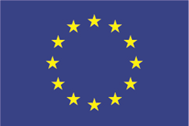 ПЛАН ЗА ПРОВЕЖДАНЕ НА ТРЪЖНИ ПРОЦЕДУРИ
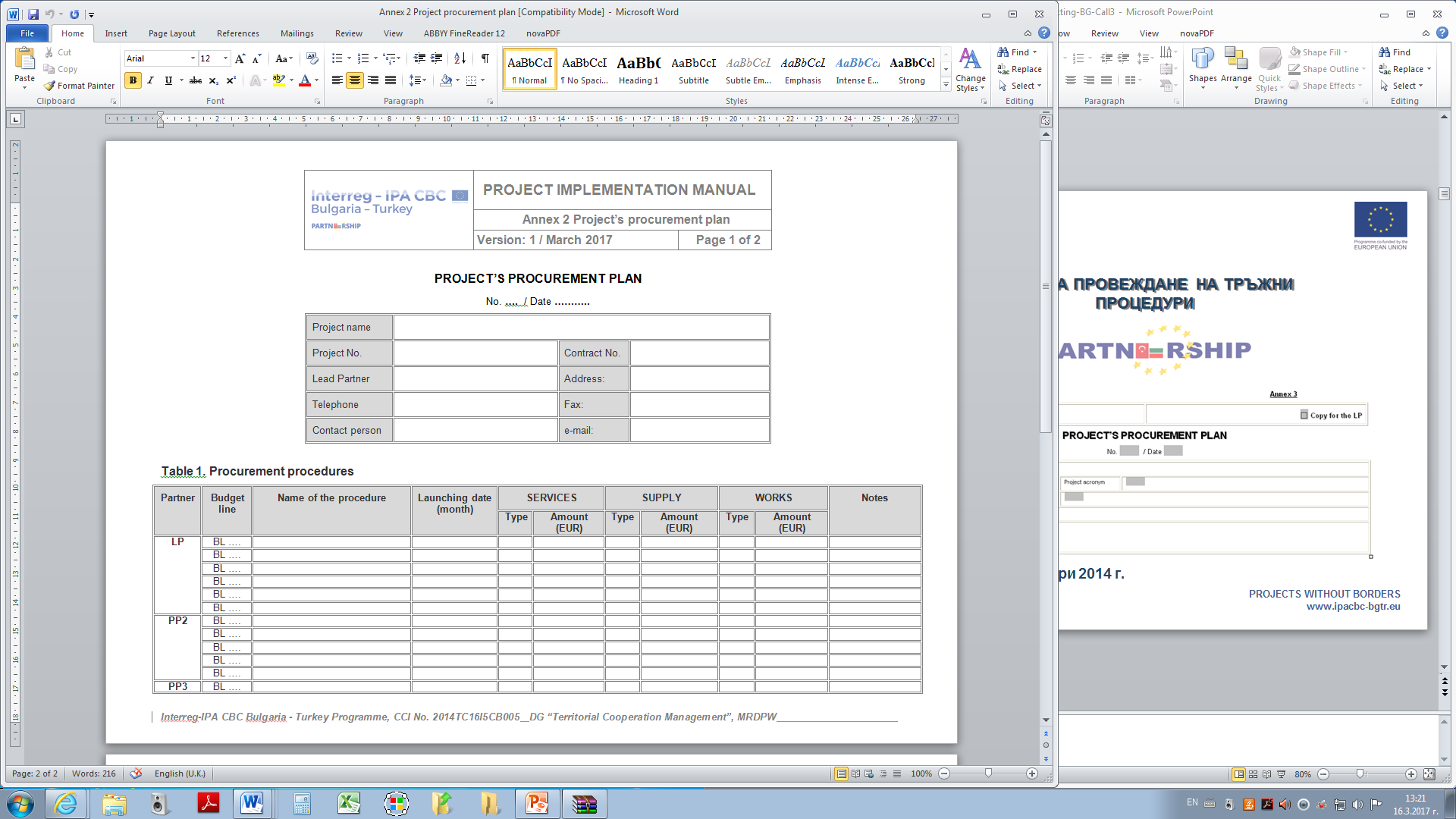 Версия Март 2017 г.
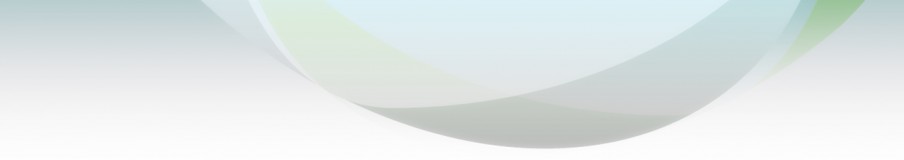 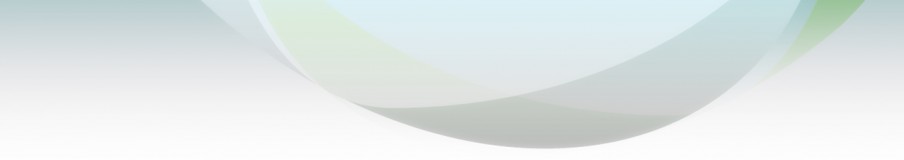 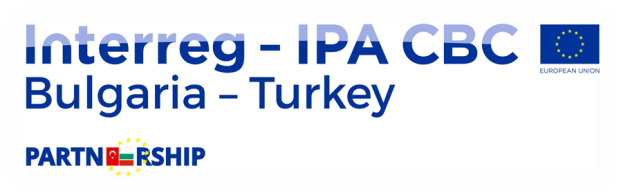 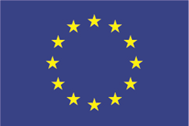 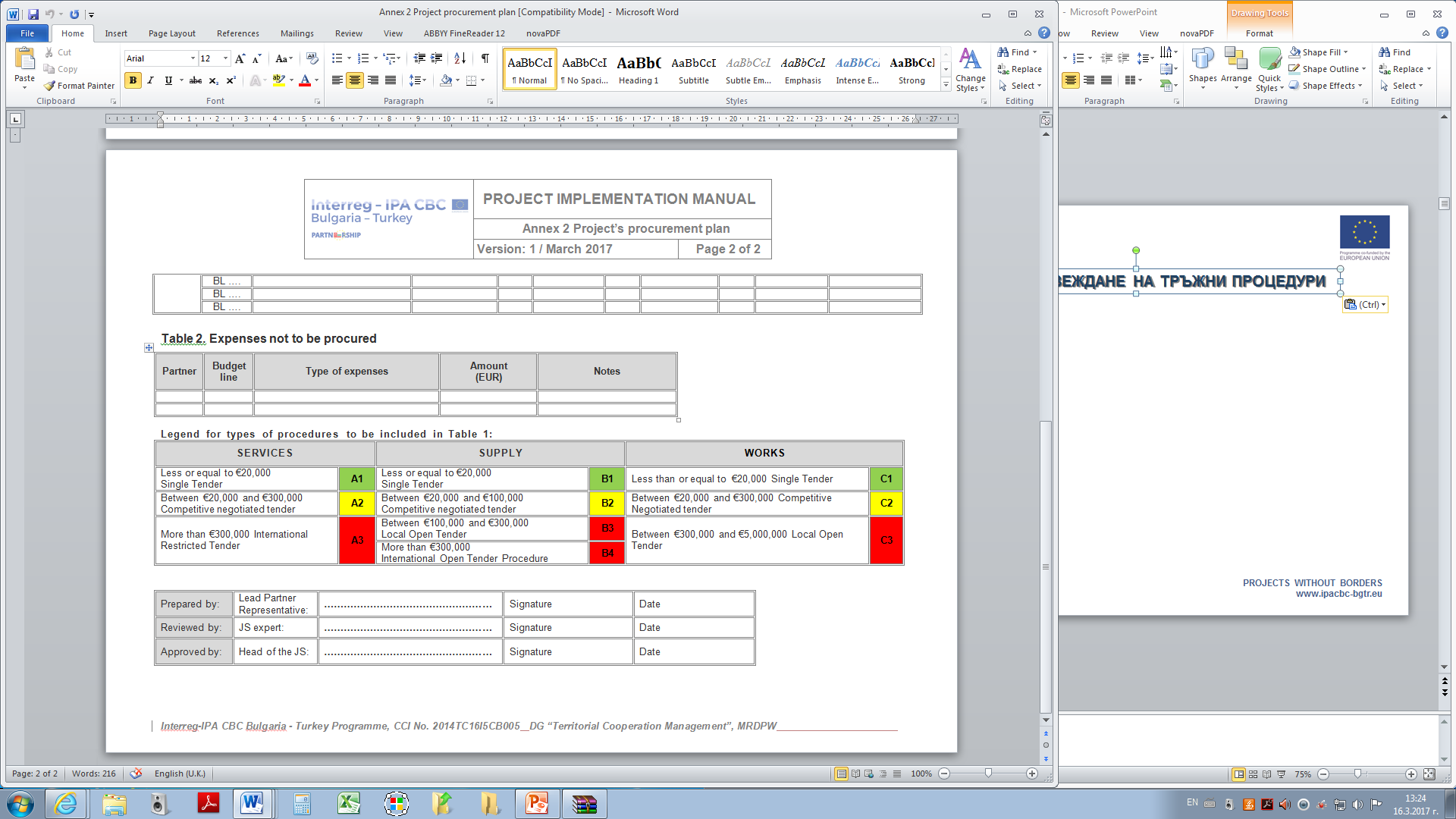 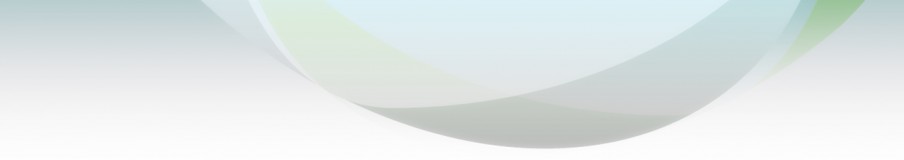 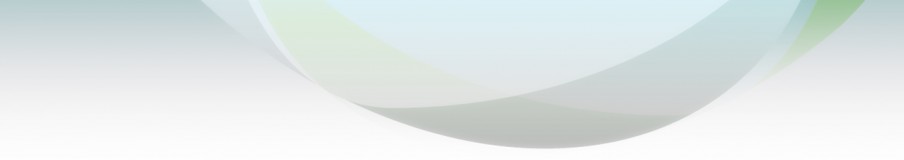 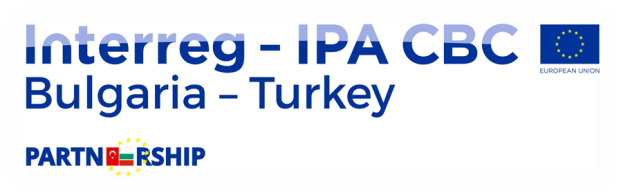 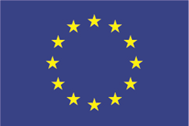 ИЗГОТВЯНЕ НА ПЛАН ЗА ТРЪЖНИ ПРОЦЕДУРИ
При определяне типа на процедурата се следва принципа на преобладаващия аспект. Напр. предстоящ договор за изготвяне на рекламни материали следва да бъде договор за услуга, ако стойността на дизайна и предпечатната подготовка е по-голяма от стойността на отпечатването. В противен случай се възлага като договор за доставка. Бенефициентът следва да извърши предварително пазарно проучване;
Разделянето на договори, съдържащи сходни услуги, доставки и строителни работи не е допустимо, включително ако целта е да се избегне изпълнението на по-сложен тип процедура;
Сходните услуги, доставки и строителни работи следва да се възлагат с една тръжна процедура.
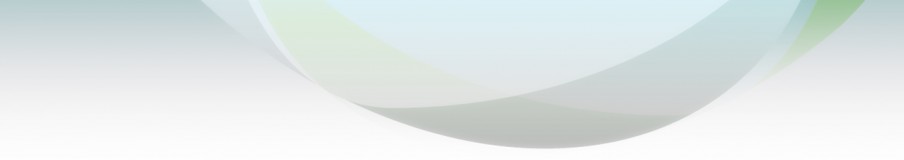 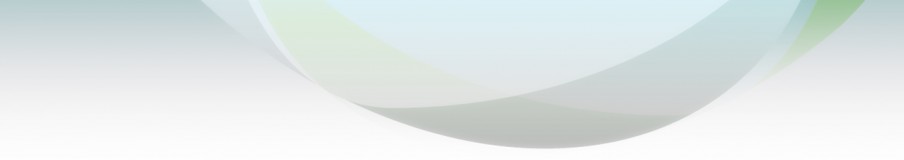 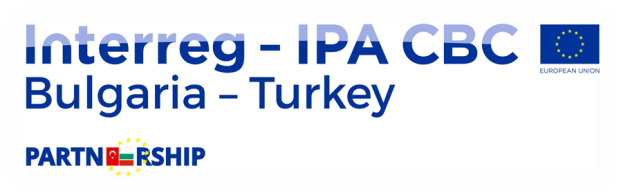 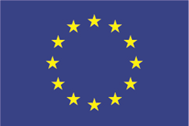 ИЗГОТВЯНЕ НА ПЛАН ЗА ТРЪЖНИ ПРОЦЕДУРИ
Когато проектен партньор възнамерява да възложи изпълнението на две или повече услуги/доставки/строителни работи на един и същ изпълнител, следва да заложи разходите в една тръжна процедура или в един договор, който ще се сключи без процедиране;
Когато проектен партньор изпълнява едновременно повече от един договор по инструмента за предприсъединителна помощ IPA II, следва да планира сходните разходи по всички проекти в една тръжна процедура съобразно правилата на Рег. № 966/2012 и № 1268/2012;
В случай, че проектен партньор реши да обедини две или повече услуги/доставки/строителни работи, планирани за изпълнение като отделни тръжни процедури, или да раздели планирана тръжна процедура на две или повече процедури, следва да поиска изменение на плана за обществени поръчки преди стартиране на съответните процедури.
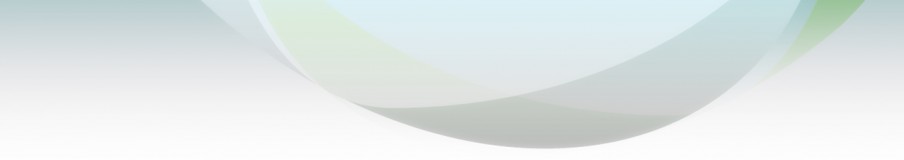 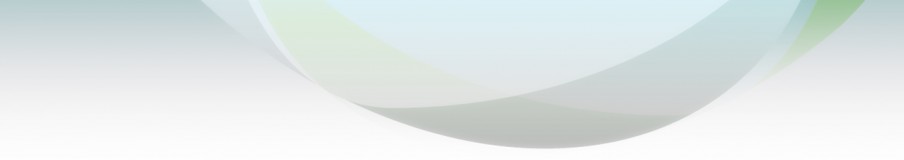 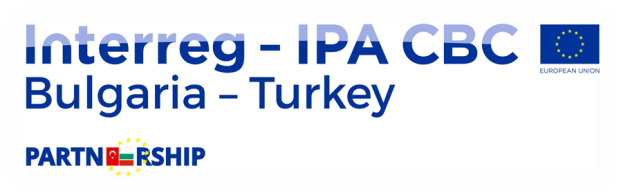 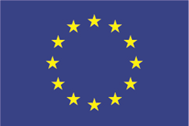 ОДОБРЯВАНЕ и ИЗМЕНЕНИЕ НА ПЛАН ЗА ТРЪЖНИ ПРОЦЕДУРИ
СС уведомява водещия партньор в срок до 5 дни от одобряването на плана за тръжните процедури и качва плана в портала за бенефициенти;
В случай на забележки и необходимост от допълнителни разяснения, СС информира водещия партньор;
Водещият партньор следва да изпрати ревизиран План за тръжните процедури в СС до 3 дни след получаване на препоръките/забележките;
При необходимост от изменение в плана за тръжните процедури, водещият партньор следва да информира СС преди осъществяването на промените;
Процедирането на изменените поръчки може да стартира след одобряване на изменения план.
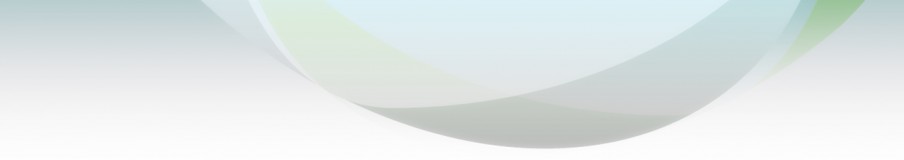 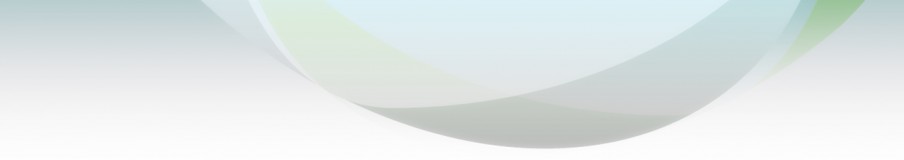 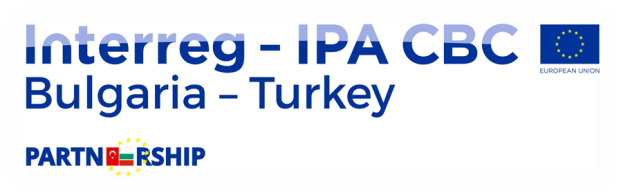 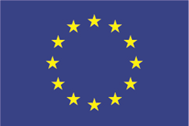 ПРОВЕРКИ ПРИ ИЗГОТВЯНЕ НА ПЛАН ЗА ТРЪЖНИ ПРОЦЕДУРИ
Актуална версия на Анекс 2, направени съществени изменения в приложението;
Правилно попълнена административна част и номерация на изменените версии;
Подписване от законния представител на ВП, упълномощаване;
Наименованията на процедурите идентифицират ясно предмета на договора и съответстват на съдържанието на проектните дейности;
Процедура, която обединява разходи от няколко бюджетни линии е записана в бюджетната линия с най-малък номер;
Датата на стартиране на всяка процедура е реалистична и отговаря по време на дейността/ите от проекта за чието изпълнение ще послужи. Промените в план-графика на проекта обикновено водят до промени и в датите на стартиране на процедурите;
Избран е правилния тип процедура в съответствие с планираните разходи и стойностните прагове;
Колони услуга, доставка, строителство съдържат само общата стойност на договора;
Достатъчно пояснения в колона „бележки“ – бюджетните линии, лотове (наименование и стойност) ;
Всички разходи, за които не са предвидени тръжни процедури следва да са в част 2 - „Разходи, които няма да се процедират“;
Основанието/ята за класифициране на разходите във втората част на плана;
Аритметична точност на стойността на всеки договор, в съответствие в бюджета на проекта.
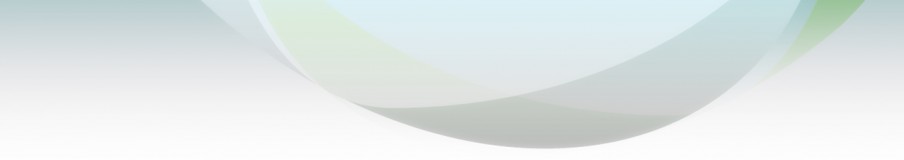 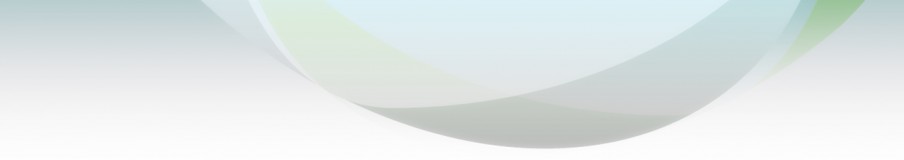 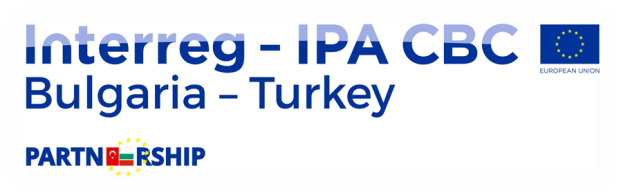 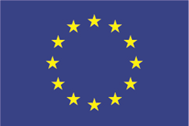 БЛАГОДАРЯ ЗА ВНИМАНИЕТО !
Красимир Станков – експерт по управление на проекти в СС
KStankov@mrrb.government.bg
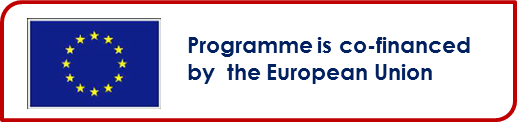 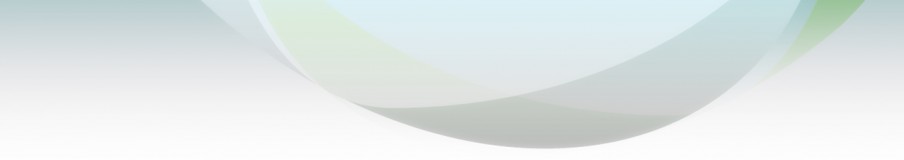